Сложение и вычитание смешанных чисел
Цели урока:
К концу урока учащиеся 
будут знать: все правила сложения и вычитания смешанных чисел.
Будут уметь: складывать и вычитать смешанные числа с разными и одинаковыми знаменателями, решать уравнения со смешанными числами.
Ну-ка, в сторону карандаши!Ни бумажек, ни ручек, ни мела!Устный счет! Мы творим это делоТолько силой ума и души!
Что вы можете сказать о числах выписанных на доске?

5/7; 16/7; 7/7; 36/7.

Вспоминаем:
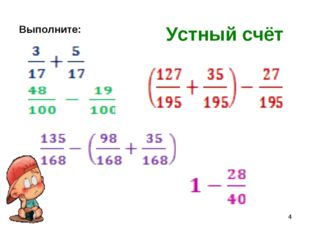 Задания для устного счета
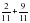 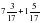 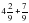 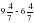 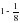 Задания для устного счета
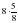 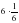 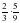 Заполнить пропуски
(х + 15) – 8 = 17; 
х + … =17;
 Что значит решить уравнение? 
х = … . 
Каким свойством воспользовались для упрощения левой части уравнения?
Сегодня мы будем решать уравнения с…..(разгадать ребус)
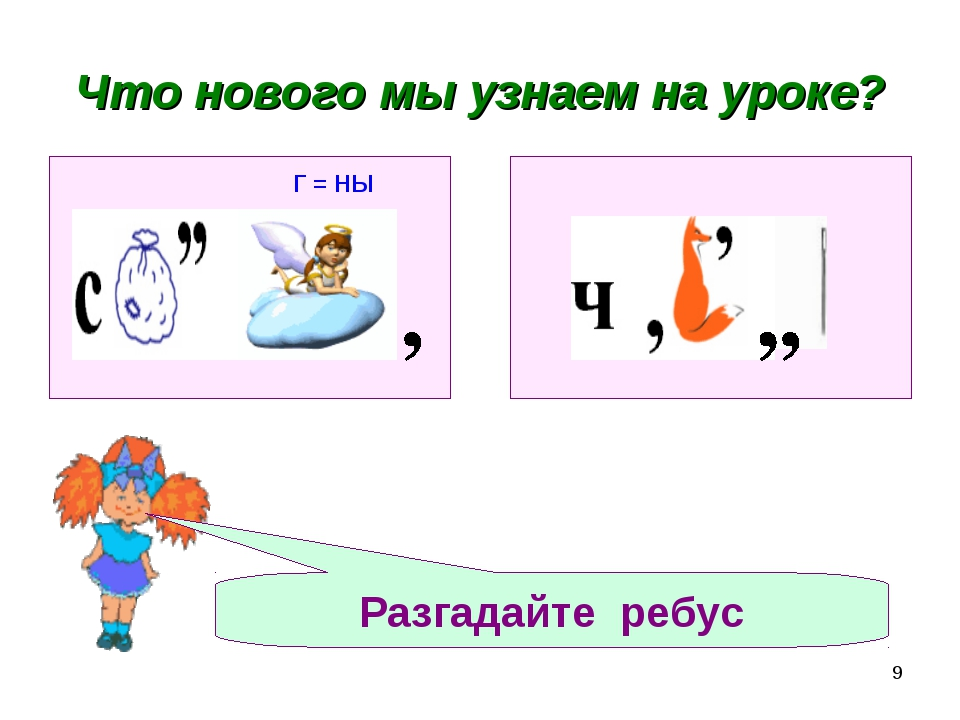 Пример уравнения со смешанными числами:
(х – 311/21) + 510/21 = 72/21

(125/13 + у) – 99/13 = 712/13
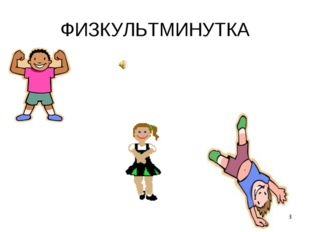 Физкультминутка 1
Быстро встали, улыбнулись,
Выше-выше подтянулись.
Ну-ка плечи распрямите,
Поднимите, опустите.
Вправо, влево повернитесь,
Рук коленями коснитесь.
Сели, встали, сели, встали,
И на месте побежали.
Физкультминутка 2
Это ушки (вот – вот)
Это глазки (вот – вот)
Это нос, это рот,
Тут спинка (поворачиваются и смотрят на свою спину)
Тут живот (прикасаются ладонями к животу)
Ой, устали – вытрем лоб.
Физкультминутка 3
(Ученики за учителем повторяют движения)
Из - за парт мы выйдем дружно,
Но шуметь совсем не нужно,
Встали прямо, ноги вместе,
Поворот кругом, на месте.
Хлопнем пару раз в ладошки.
И потопаем немножко.
Отдохнули????
Ну продолжим!!!!!!
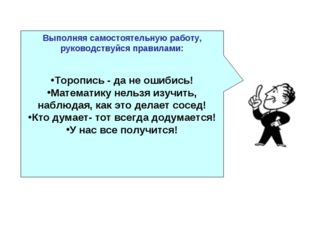 Рефлексия
Насколько изменился уровень ваших знаний в сравнении с предыдущими уроками?
Кому на этом уроке была оказана существенная помощь?
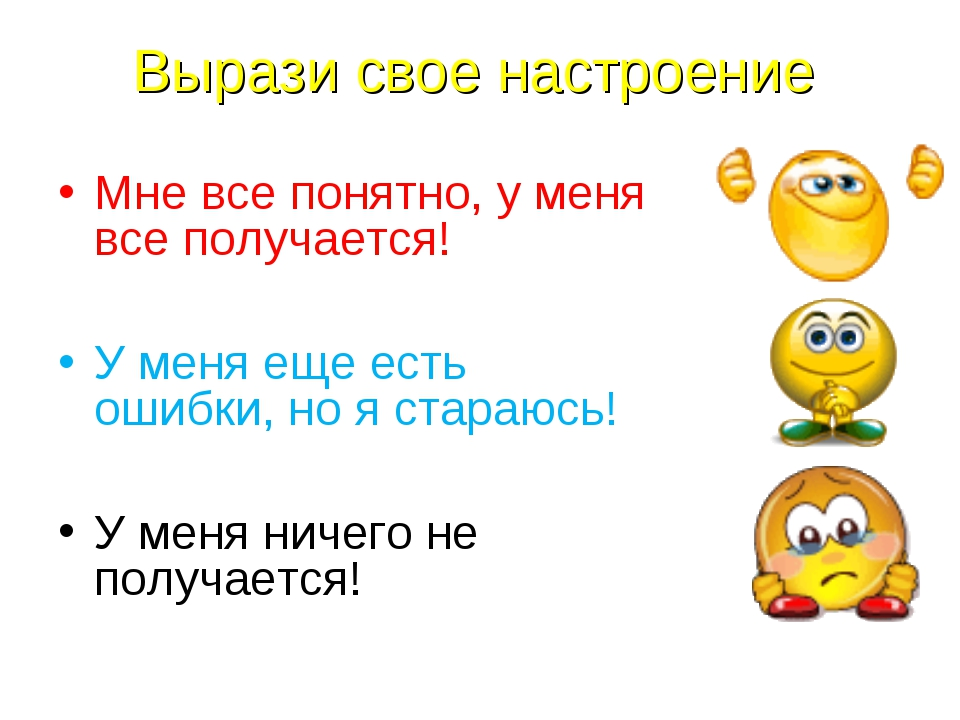 Домашнее задание
№ 61, № 62 
№49 (на повторение)
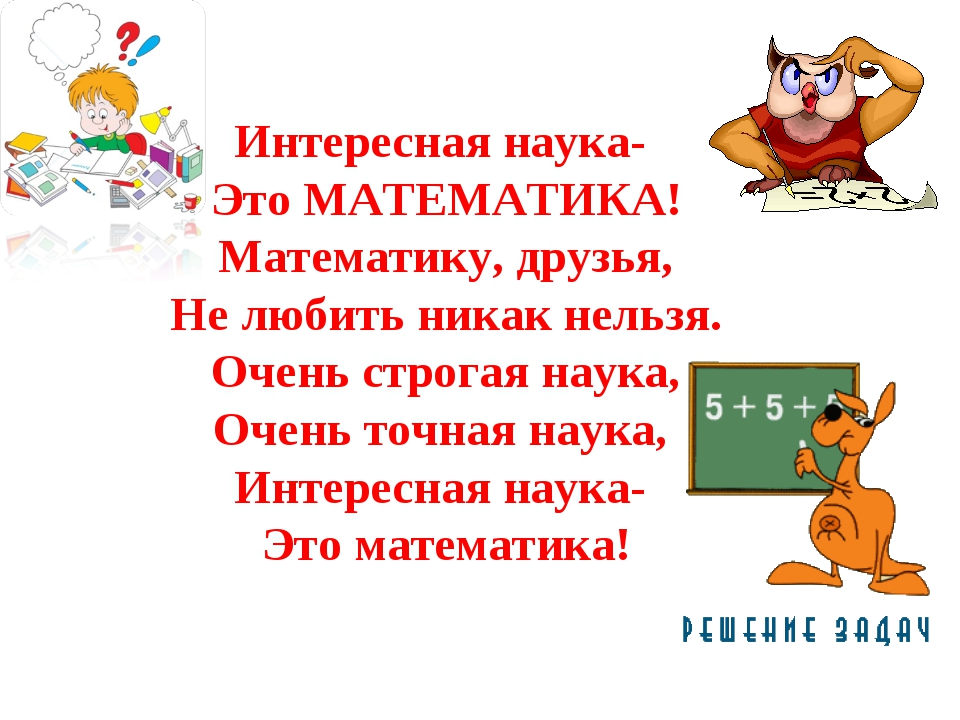 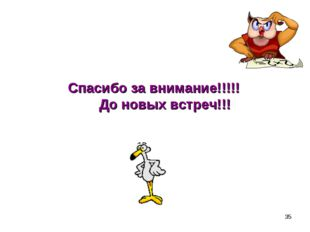 Спасиб0 за урок